স্বাগতম
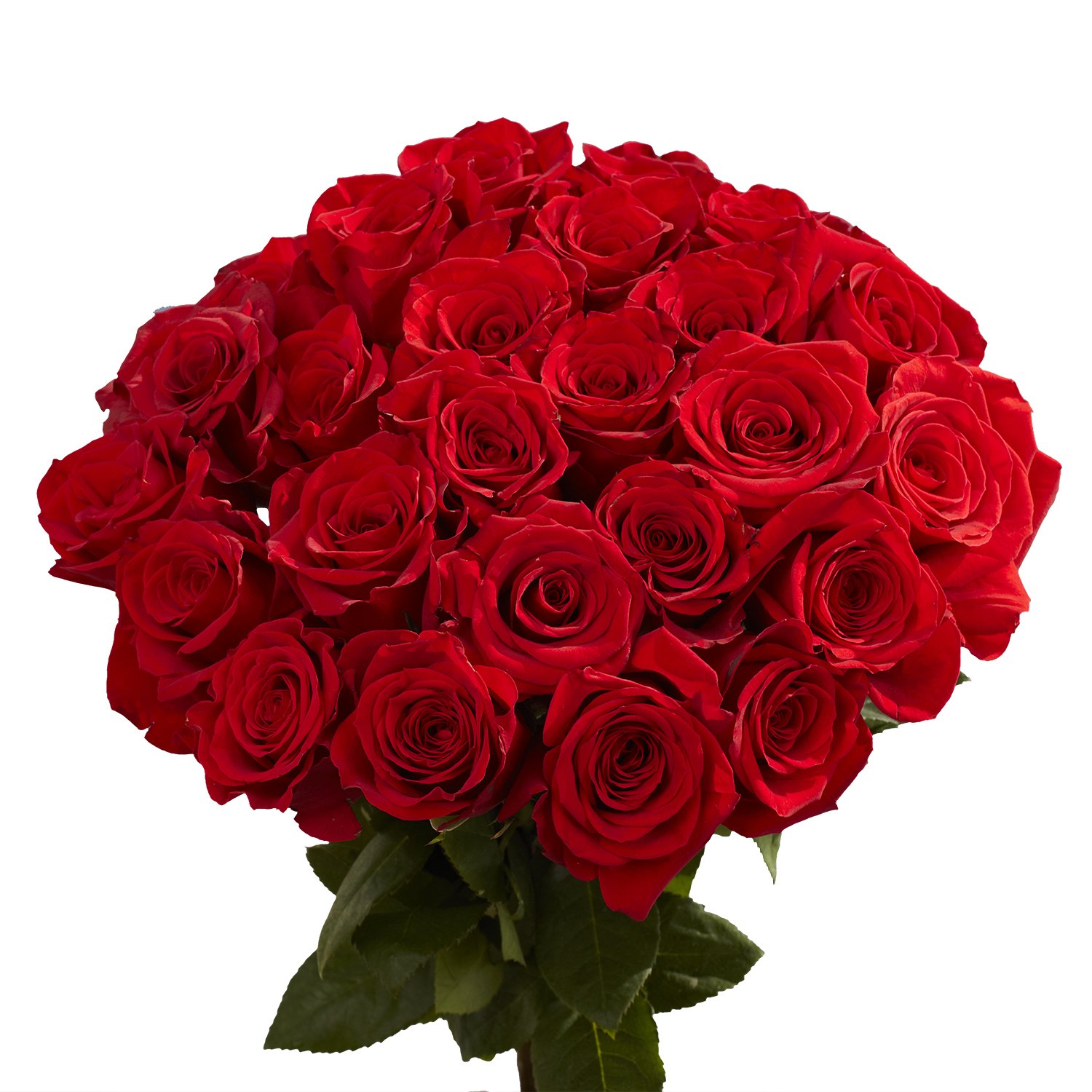 শিক্ষক পরিচিতি
মোঃ জাহিদুর রহমান প্রভাষকঃ ফিন্যান্স ব্যাংকিং ও বিমামিরপুর মাহমুদা চৌধুরী কলেজমোবাইল-০১৭২৮-৭১৩৮৫৮
বিষয় পরিচিতি
শ্রেণিঃ একাদশবিষয়ঃ ব্যংকিং ও বিমাঅধ্যায়ঃ ৩য়সময়ঃ ৪০ মিঃ
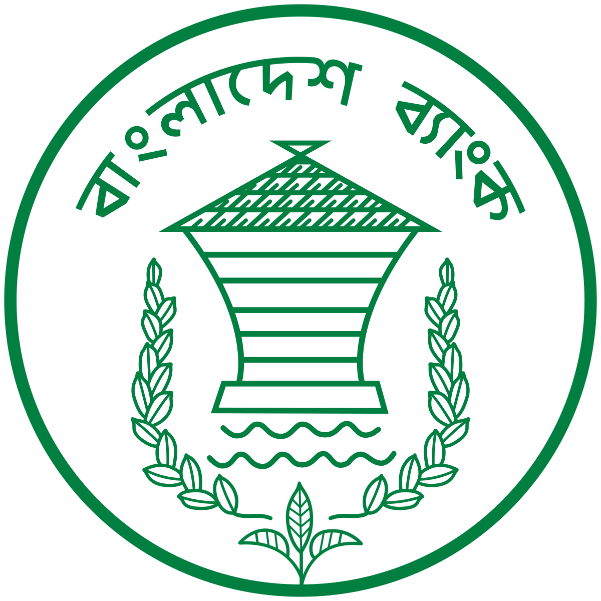 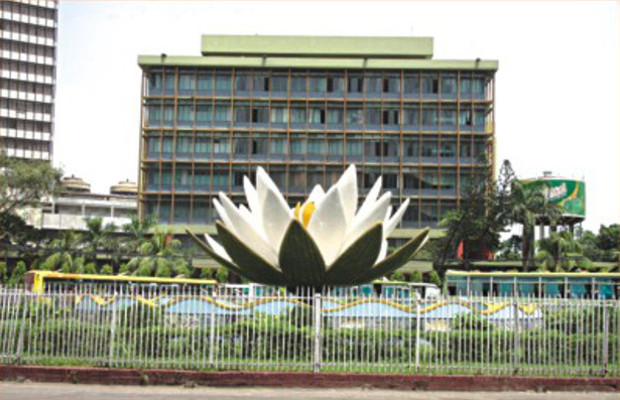 বাংলাদেশ ব্যাংক
বলতে পার এটা কোন ব্যাংকের ছবি?
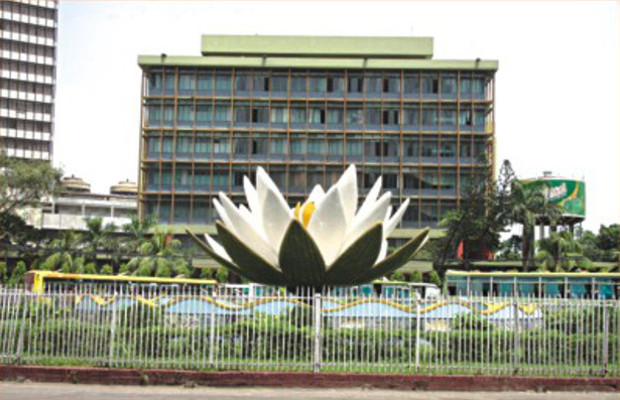 বাংলাদেশ ব্যাংক
বাংলাদেশ ব্যাংক/কেন্দ্রীয় ব্যাংক
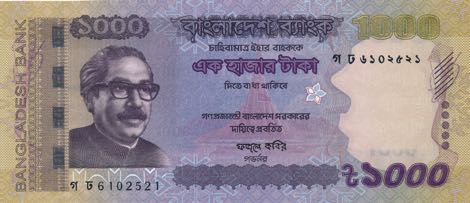 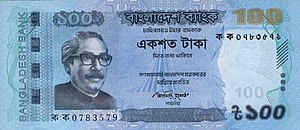 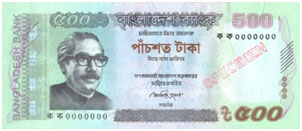 ১০০ টাকা
৫০০ টাকা
১০০০ টাকা
পাঠ ঘোষণাঃ
কেন্দ্রীয় ব্যাংক
শিখন ফলঃ
১। কেন্দ্রীয় ব্যাংকের সঙ্গা বলতে পারবে।
২। কেন্দ্রীয় ব্যাংকের ধারনা ব্যাখ্যা করতে পারবে।
৩। কেন্দ্রীয় ব্যাংকের কার্যাবলি ব্যাখ্যা করতে পারবে।
৪। কেন্দ্রীয় ব্যাংকের সুবিধা অসুবিধা বিশ্লেষণ করতে পারবে।
কেন্দ্রীয় ব্যাংকের কার্যাবলীঃ
নোট ও মুদ্রা প্রচলন
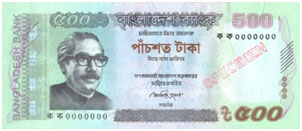 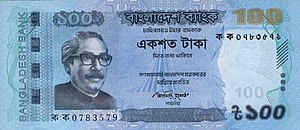 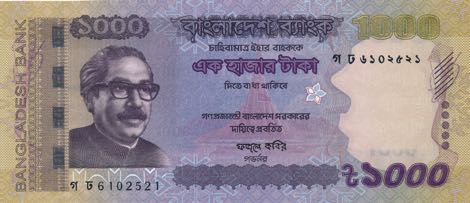 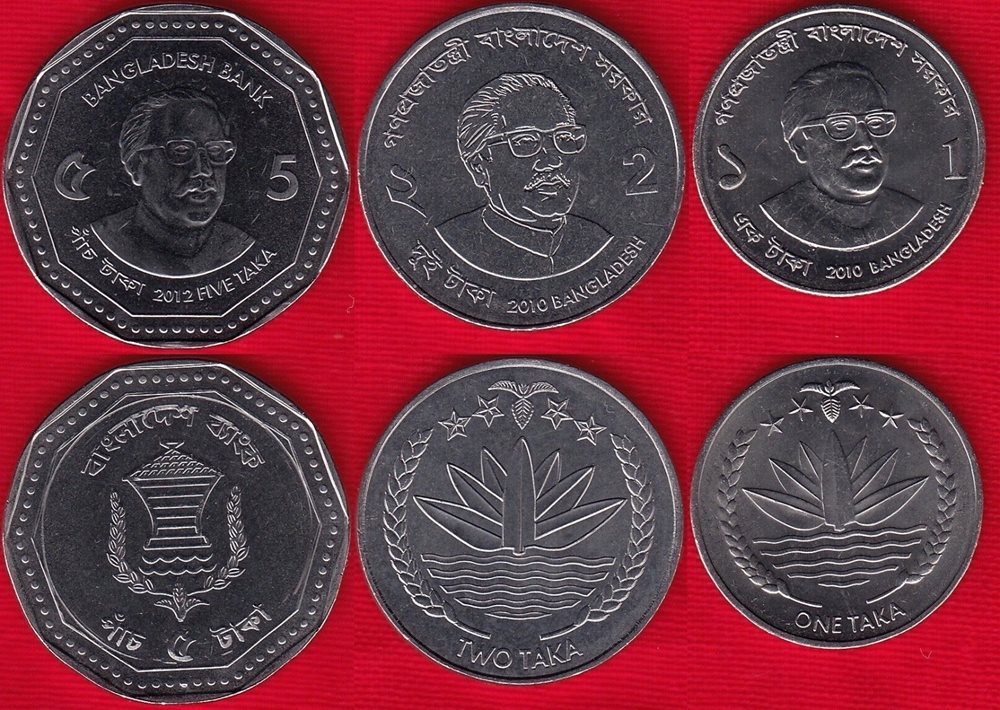 ধাতব মুদ্রা
৫০০ টাকা
১০০ টাকা
১০০০ টাকা
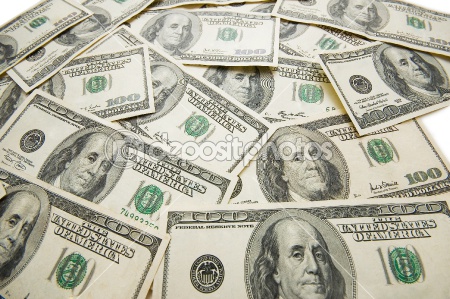 বৈদেশিক মুদ্রা নিয়ন্ত্রন করে
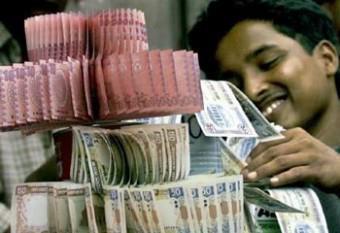 মূলধন গঠনে সহায়তা
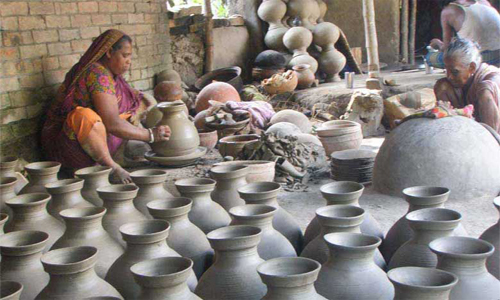 কর্মসংস্থান সৃষ্টি
প্রশ্ন উত্তর পর্ব
কেন্দ্রীয় ব্যাংক কাকে বলে?
যে ব্যাংক সকল ব্যাংকের ব্যাংকার তাকে কেন্দ্রীয় ব্যাংক বলে।
নোট ও মুদ্রা কোন ব্যাংক ইস্যু করে?
-কেন্দ্রীয় ব্যাংক।
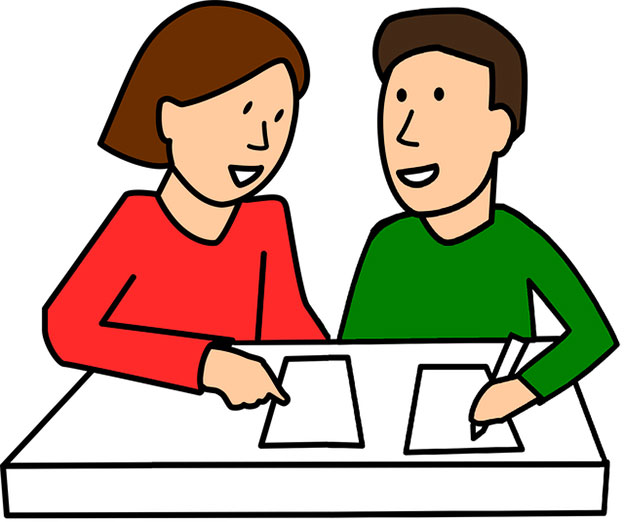 জোড়াই কাজ
মূল্যস্ফীতি কাকে বলে?
বর্তমানে বাংলাদেশের ব্যাংক হার কত?
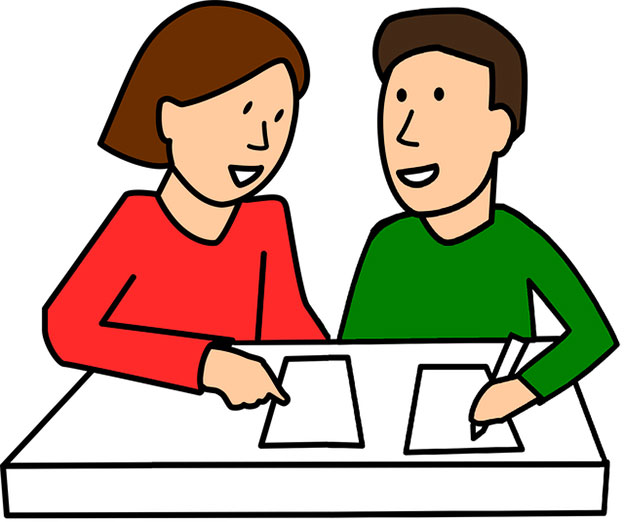 জোড়াই কাজ
মূল্যস্ফীতি কাকে বলে?
মুদ্রার অবমূল্যায়ন কে মূল্যস্ফীতি বলে।
বর্তমানে বাংলাদেশের ব্যাংক হার কত?
বর্তমানে ব্যাংক হার ৫%।
দলীয়কাজ
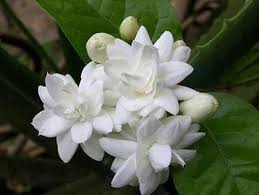 বেলী
কেন্দ্রীয় ব্যাংকের কার্যাবলী আলোচনা কর।
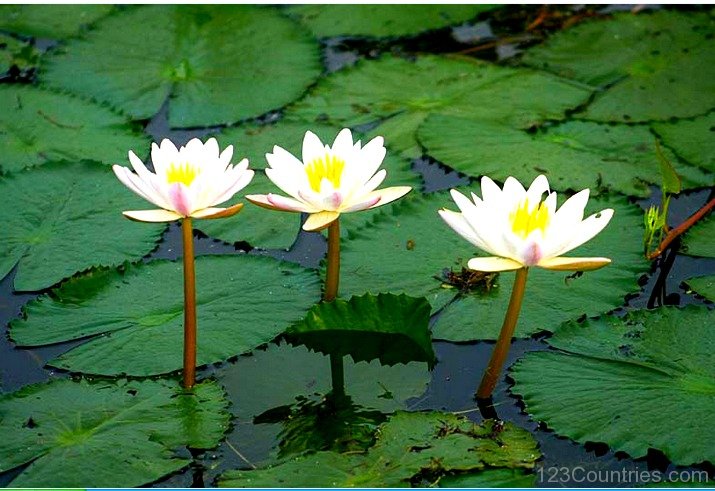 দলীয়কাজ
শাপলা
কেন্দ্রীয় ব্যাংকের উন্নয়ন মুলক কার্যাবলী আলোচনা কর।
মূল্যায়ন
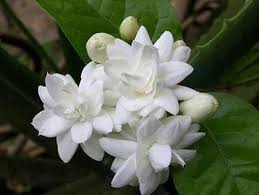 বেলী
কেন্দ্রীয় ব্যাংকের কার্যাবলী আলোচনা কর।
নোট ও মুদ্রার নোট প্রচলন
পরামর্শ প্রদান
ঋণ নিয়ন্ত্রন
সরকারকে আর্থিক সহায়তা দান
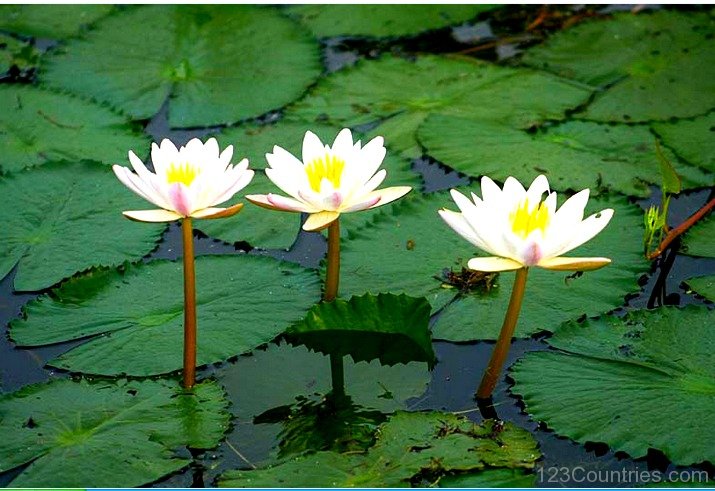 মূল্যায়ন
শাপলা
কেন্দ্রীয় ব্যাংকের উন্নয়ন মুলক কার্যাবলী আলোচনা কর।
কর্মসংস্থান
কৃষি উন্নয়ন
শিল্প উন্নয়ন
অর্থনৈতি উন্নয়ন
কারো কোন প্রশ্ন
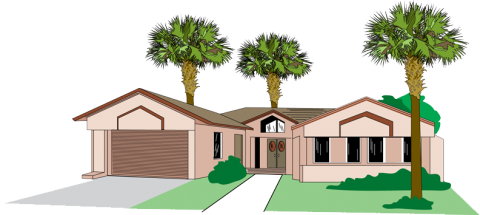 বাড়ির কাজ
কেন্দ্রীয় ব্যাংকের ঋণনিয়ন্ত্রণ পদ্ধতি আলোচনা কর।
রেফারেন্স
ফিন্যান্স ব্যাংকিং ও বিমা
অধ্যাপক শাহজাহান মিনা
কাজল ব্রাদার্স লিঃ
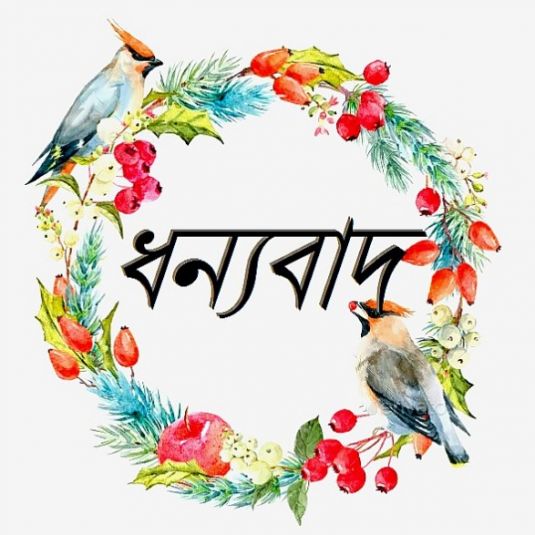